Nature run for DOME Earth Venture
13  files in HDF5 format (Hierarchical Data format release 5) 
07/29 to 08/10 at 6 mn resolution
Variables at 30km and 21 horizontal resolution
60 pressure levels
'freq_avg' (Instrument channel frequencies)
'Tb' (Instrument brightness temperature, without noise)        
'Tb_noisy' (Instrument brightness temperature, with noise)       
'pressure_mbar' (Pressure profiles)    
'surface_pressure_mbar’   
'temperature_K' (Truth temperature profiles)       
'temperature_K_est' (Retrieved temperature profiles)
'qvapor_g_m3' (Water vapor profiles, truth)            
'qvapor_g_m3_est' (Water vapor profiles, retrieval)   
'rain_surface_mm' (Surface rain rate, truth: Units are mm/5s   
'rain_surface_mm_est' (Surface rain rate, retrieval: Units are mm/5s
Temperature_est
Temperature from Nature
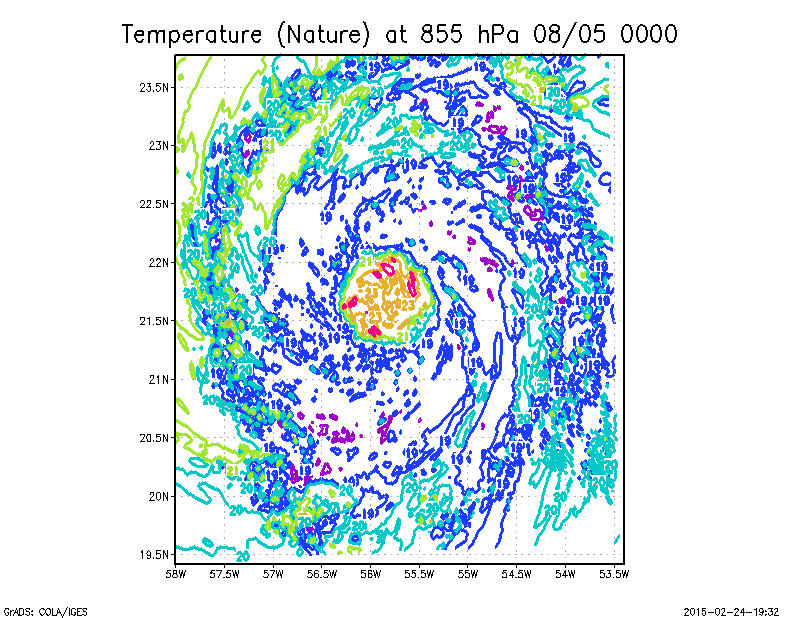